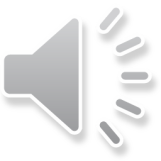 0
X
2
X
欧美扁平化大气商务通用PPT
CONTENTS
MOMODA POWERPOINT
MOMODA POWERPOINT
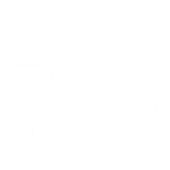 MOMODA POWERPOINT
Social Media
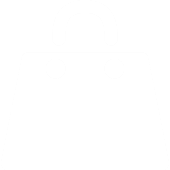 MOMODA POWERPOINT
Web Design
1
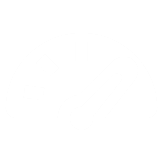 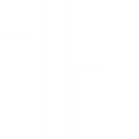 Lorem ipsum dolor sit amet, consectetur adipiscing elit. Fusce id urna blandit, eleifend nulla ac, fringilla purus. Nulla iaculis tempor felis ut cursus.
Create a New Routine
Identify your Trigger
Determine your Real Reward
Step 1
Step 2
Step 3
Lorem ipsum dolor sit amet, consectetur adipiscing elit. Lorem Ipsum has been the industry's standard dummy text ever since the 1500s.
Lorem ipsum dolor sit amet, consectetur adipiscing elit. Lorem Ipsum has been the industry's standard dummy text ever since the 1500s.
Lorem ipsum dolor sit amet, consectetur adipiscing elit. Lorem Ipsum has been the industry's standard dummy text ever since the 1500s.
1
2
3
4
Step 1
Step 1
Step 1
Step 1
Lorem ipsum dolor sit amet, consectetur adipiscing elit. Lorem Ipsum has been the industry's standard dummy text ever since the 1500s.
Lorem ipsum dolor sit amet, consectetur adipiscing elit. Lorem Ipsum has been the industry's standard dummy text ever since the 1500s.
Lorem ipsum dolor sit amet, consectetur adipiscing elit. Lorem Ipsum has been the industry's standard dummy text ever since the 1500s.
Lorem ipsum dolor sit amet, consectetur adipiscing elit. Lorem Ipsum has been the industry's standard dummy text ever since the 1500s.
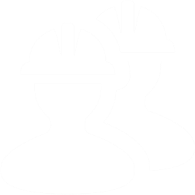 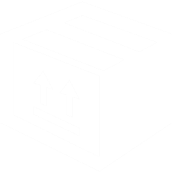 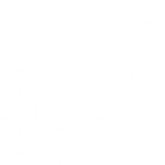 Our Products
Our Services
Our Team
Lorem ipsum dolor sit amet, consectetur adipiscing elitquis 
nisi eleifend
Lorem ipsum dolor sit amet
consectetur adipiscing elit.
Vestibulum quis nisi eleifend
euismod ipsum vitaeiaculis
Lorem ipsum dolor sit amet
consectetur adipiscing elit.
Vestibulum quis nisi eleifend
euismod ipsum vitaeiaculis
Lorem ipsum dolor sit amet, consectetur adipiscing elitquis 
nisi eleifend
Step 4
Step 3
Step 2
Step 1
Indesign
Illustrator
Lorem ipsum dolor sit amet, consectetur adipiscing elit. Lorem Ipsum has been the industry's
Lorem ipsum dolor sit amet, consectetur adipiscing elit. Lorem Ipsum has been the industry's
Adobe muse
Lorem ipsum dolor sit amet, consectetur adipiscing elit. Lorem Ipsum has been the industry's
Photoshop
Lorem ipsum dolor sit amet, consectetur adipiscing elit. Lorem Ipsum has been the industry's
2
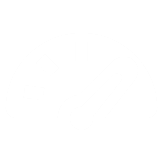 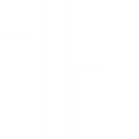 MOMODA 
POWERPOINT
Lorem ipsum dolor sit amet, consectetur adipiscing elit. Fusce id urna blandit, eleifend nulla ac, fringilla purus. Nulla iaculis tempor felis ut cursus.
Step 2
Step 4
Step 1
Step 3
Photoshop
Adobe muse
Indesign
Illustrator
Lorem ipsum dolor sit amet, consectetur adipiscing elit. Lorem Ipsum has been the industry's
Lorem ipsum dolor sit amet, consectetur adipiscing elit. Lorem Ipsum has been the industry's
Lorem ipsum dolor sit amet, consectetur adipiscing elit. Lorem Ipsum has been the industry's
Lorem ipsum dolor sit amet, consectetur adipiscing elit. Lorem Ipsum has been the industry's
Lorem ipsum dolor sit amet, consectetur adipiscing elit. Etiam luctus lectus vel pretium mollis. Donec vulputate at augue eget adipiscing. Sed vel leo bibendum
86%
86%
86%
86%
86%
Step 1
Step 3
Step 2
Lorem ipsum dolor sit amet, consectetur adipiscing elit. Fusce id urna blandit, eleifend nulla ac, fringilla purus Nulla iaculis tempor felis ut cursus. Fusce fringilla risus non odio sollicitudin 
at gravida nibh volutpat. Nullam ut venenatis lectus
Dignissim ut, luctus ac urna. Aliquam aliquet non massa quis tincidunt. Mauris ullamcorper justo tristique dui posuere tincidunt. In nec lacus laoreet orci varius imperdiet sit amet  in augue. Dignissim ut, luctus ac urna. Aliquam aliquet non massa quis tincidunt. Mauris ullamcorper justo tristique dui posuere tincidunt.
Lorem ipsum dolor sit

Lorem ipsum dolor sit
Lorem ipsum dolor sit

Lorem ipsum dolor sit
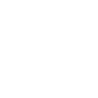 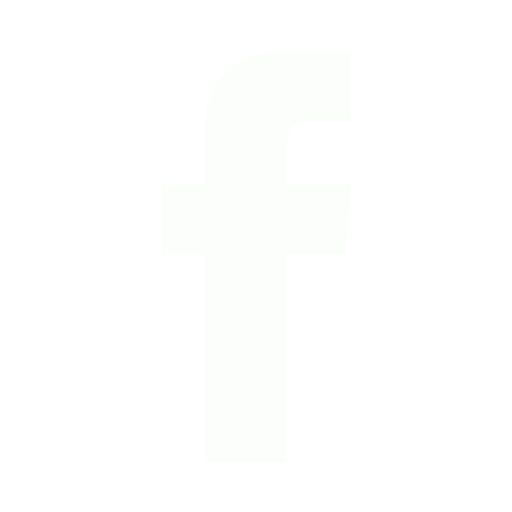 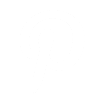 Lorem ipsum dolor sit amet, consectetur adipiscing elit.
Lorem ipsum dolor sit amet, consectetur adipiscing elit.
Lorem ipsum dolor sit amet, consectetur adipiscing elit.
3
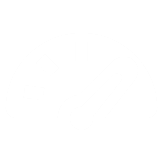 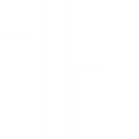 MOMODA 
POWERPOINT
Lorem ipsum dolor sit amet, consectetur adipiscing elit. Fusce id urna blandit, eleifend nulla ac, fringilla purus. Nulla iaculis tempor felis ut cursus.
Male.
Female.
Skills
Photoshop
Adobe muse
Coding
Indesign
Skills
Photoshop
Adobe muse
Coding
Indesign
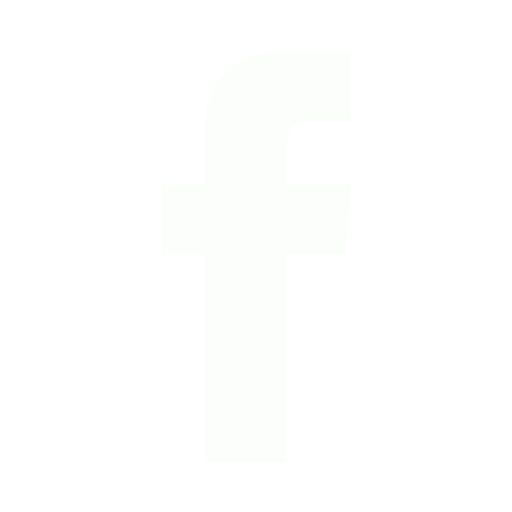 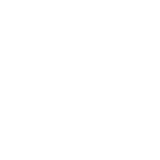 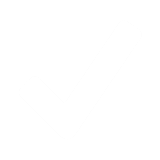 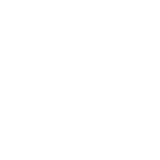 Lorem ipsum dolor sit amet, consectetur adipiscing.
Lorem ipsum dolor sit amet, consectetur adipiscing.
Lorem ipsum dolor sit amet, consectetur adipiscing.
Lorem ipsum dolor sit amet, consectetur adipiscing.
Pinterest
Success
Facebook
Skype
$86,779
$66,666
$79,779
$100,000
Value
Value
Value
Total
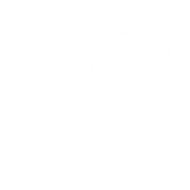 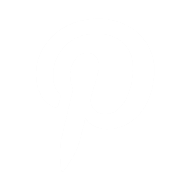 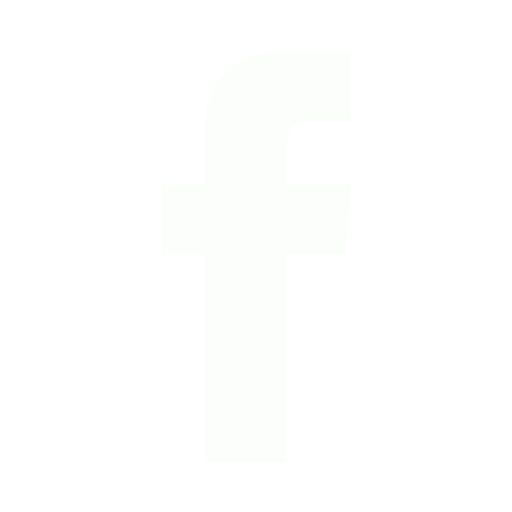 Facebook
Skype
Pinterest
Lorem ipsum dolor sit amet, consectetur adipiscing elit. Lorem Ipsum has been the industry's
Lorem ipsum dolor sit amet, consectetur adipiscing elit. Lorem Ipsum has been the industry's
Lorem ipsum dolor sit amet, consectetur adipiscing elit. Lorem Ipsum has been the industry's
Lorem ipsum dolor sit amet, consectetur adipiscing elit. Quisque ultrices venenatis ultrices. Duis et lectus sapien. Etiam tempor sodales gravida. Class aptent taciti
86%
Lorem ipsum dolor sit amet
 consectetur adipiscing elit
Quisque ultrices venenatis
2016
2016
2017
2018
Lorem ipsum dolor sit amet, consectetur adipiscing elit. Quisque ultrices venenatis ultrices. Duis et lectus sapien. Etiam tempor sodales gravida. Class aptent taciti sociosqu ad litora torquent per
86%
Lorem ipsum dolor sit amet
 consectetur adipiscing elit
Quisque ultrices venenatis
Lorem ipsum dolor sit amet, consectetur adipiscing elit. Quisque ultrices venenatis ultrices. Duis et lectus sapien
86%
Lorem ipsum dolor sit amet
 consectetur adipiscing elit
Quisque ultrices venenatis
Lorem ipsum dolor sit amet, consectetur adipiscing elit. Quisque ultrices venenatis ultrices. 
Duis et lectus sapien. Etiam tempor sodales gravida.
86%
Lorem ipsum dolor sit amet
 consectetur adipiscing elit
Quisque ultrices venenatis
4
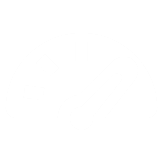 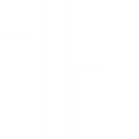 MOMODA 
POWERPOINT
Lorem ipsum dolor sit amet, consectetur adipiscing elit. Fusce id urna blandit, eleifend nulla ac, fringilla purus. Nulla iaculis tempor felis ut cursus.
Advanced Tech
Lorem ipsum dolor sit amet, consectetur adipiscing elit. Quisque ultrices venenatis ultrices. Duis et lectus sapien. Etiam tempor sodales gravida.
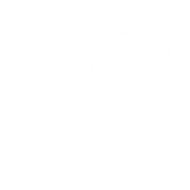 Our Solutions
Lorem ipsum dolor sit amet, consectetur adipiscing elit. Quisque ultrices venenatis ultrices. Duis et lectus sapien. Etiam tempor sodales gravida.
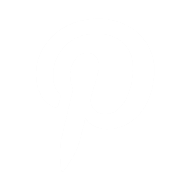 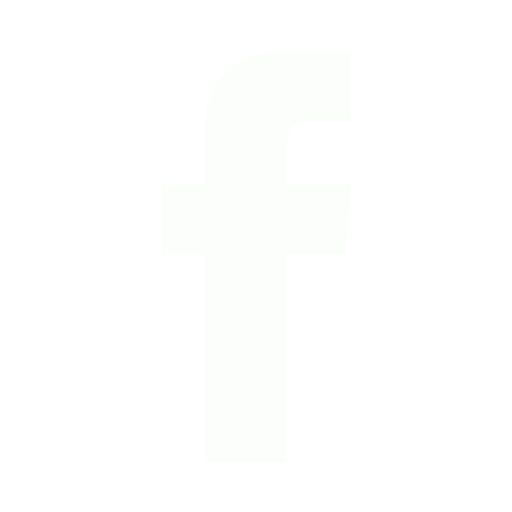 24/7 Availabilty
Lorem ipsum dolor sit amet, consectetur adipiscing elit. Quisque ultrices venenatis ultrices.
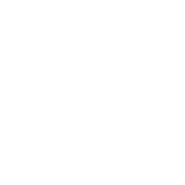 Invest
Lorem ipsum dolor sit amet, consectetur adipiscing elit.
Success
Starter
Professional
Business
86,000 messages unlimited data unlimited users first 15 day free
86,000 messages unlimited data unlimited users first 15 day free
86,000 messages unlimited data unlimited users first 15 day free
86,000 messages unlimited data unlimited users first 15 day free
TEXT1
TEXT2
TEXT3
TEXT4
Lorem ipsum dolor sit amet, consectetur adipiscing elit. Curabitur elementum posuere pretium. Quisque nibh dolor, dignissim ac dignissim ut, luctus ac urna. Aliquam aliquet non massa quis tincidunt. Mauris ullamcorper justo tristique dui posuere tincidunt. In nec lacus laoreet orci varius imperdiet sit amet in augue.
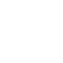 Setup Guide
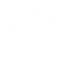 Locations
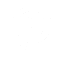 Support
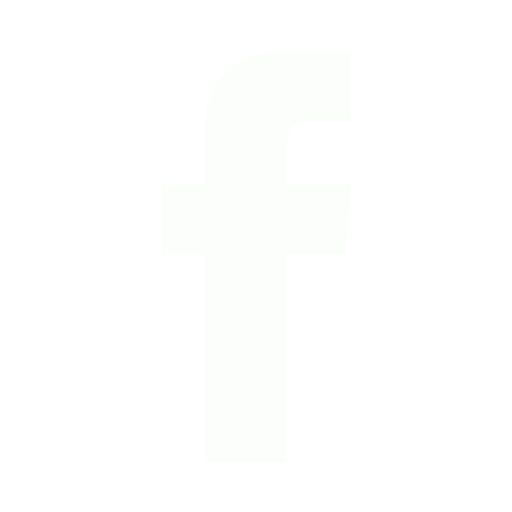 Analytics
Lorem ipsum dolor sit amet, consectetur adipiscing elit. Curabitur elementum posuere pretium. Quisque nibh dolor, dignissim ac dignissim ut, luctus ac urna. Aliquam aliquet non massa quis tincidunt. Mauris ullamcorper justo tristique dui posuere tincidunt. In nec lacus laoreet orci varius imperdiet sit amet in augue.
Advanced Tech
Lorem ipsum dolor sit amet, consectetur adipiscing elit. Quisque ultrices venenatis ultrices. Duis et lectus sapien. Etiam tempor sodales gravida.
Our Solutions
Lorem ipsum dolor sit amet, consectetur adipiscing elit. Quisque ultrices venenatis ultrices. Duis et lectus sapien. Etiam tempor sodales gravida.
24/7 Availabilty
Lorem ipsum dolor sit amet, consectetur adipiscing elit. Quisque ultrices venenatis ultrices.
0
X
2
X
THANKS！
日期：20XX.08.08